Pesquisa semanal de Engajamento – Home Office

Semana 10 – 29/06 a 03/07
RESUMO – semana 10
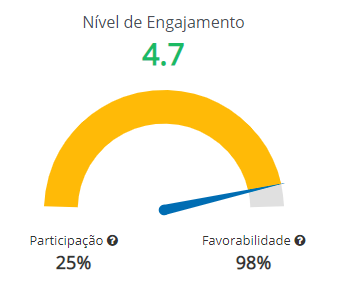 Notas de 0 a 5
31 convidados
% de notas 4 e 5
* Acumulado
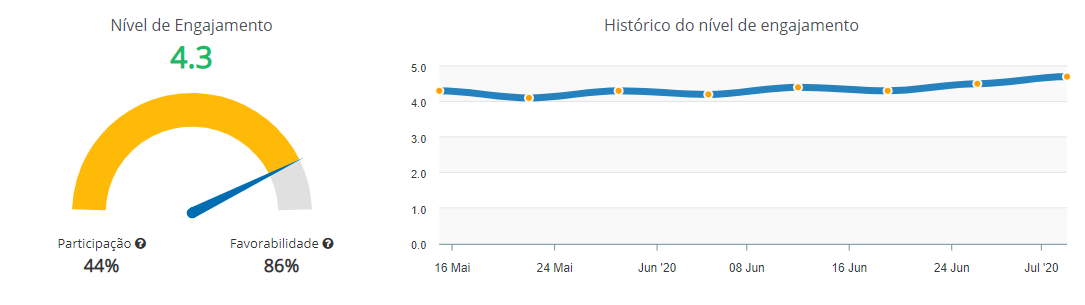 RESUMO POR DIMENSÃO
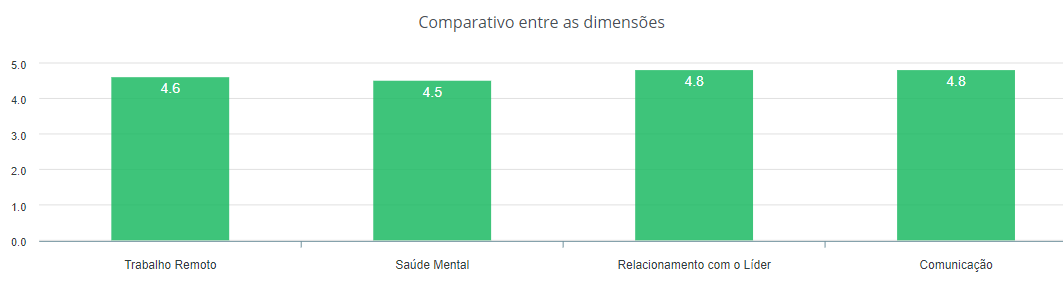 * Semana anterior
* Acumulado
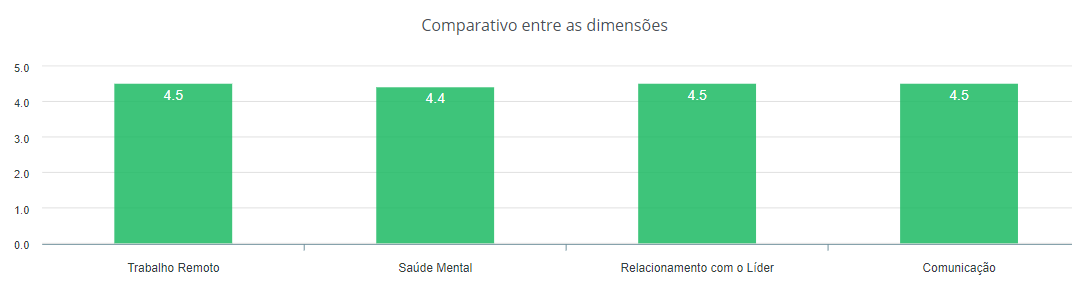 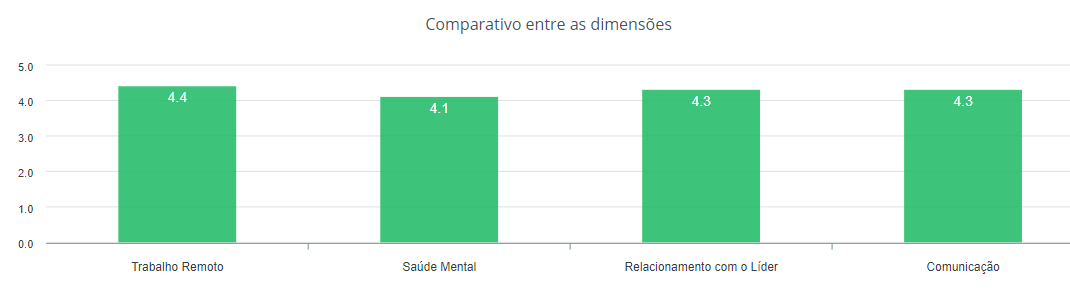 DETALHE POR DIMENSÃO
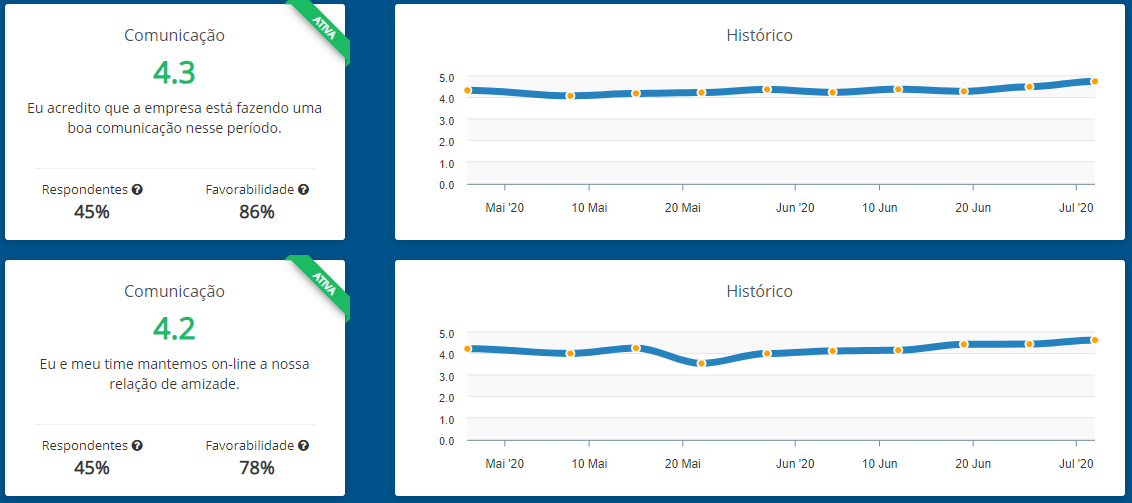 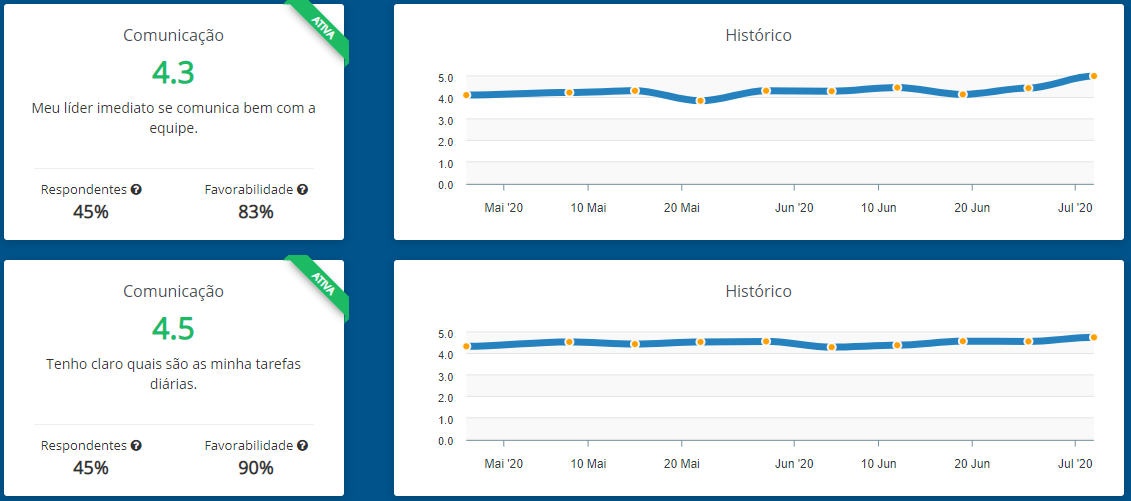 DETALHE POR DIMENSÃO
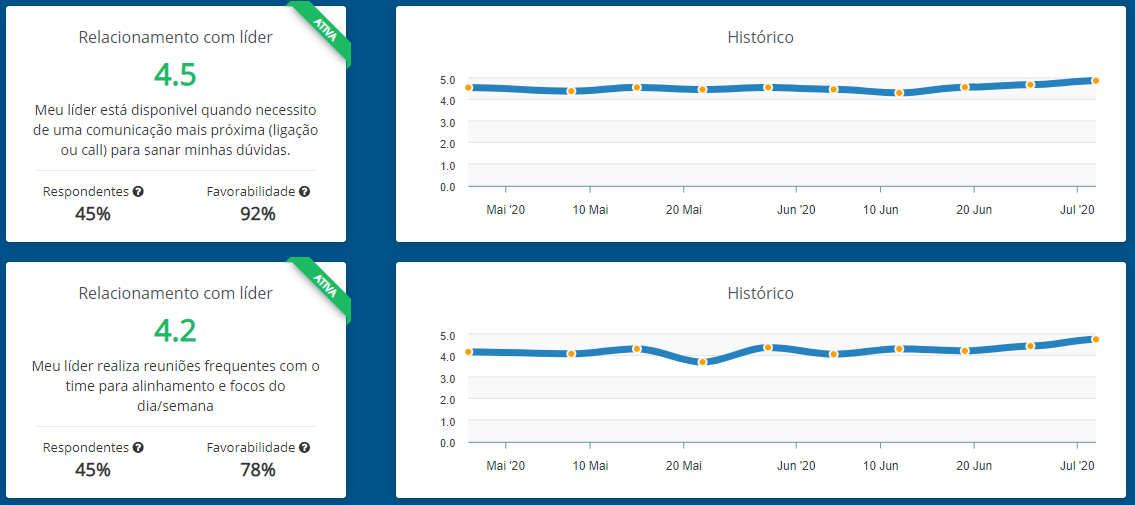 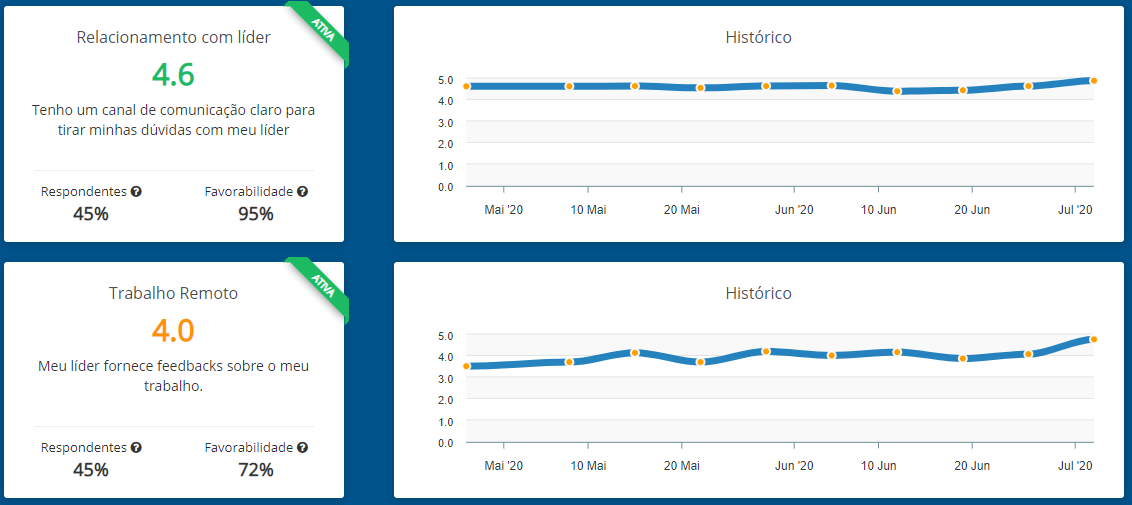 DETALHE POR DIMENSÃO
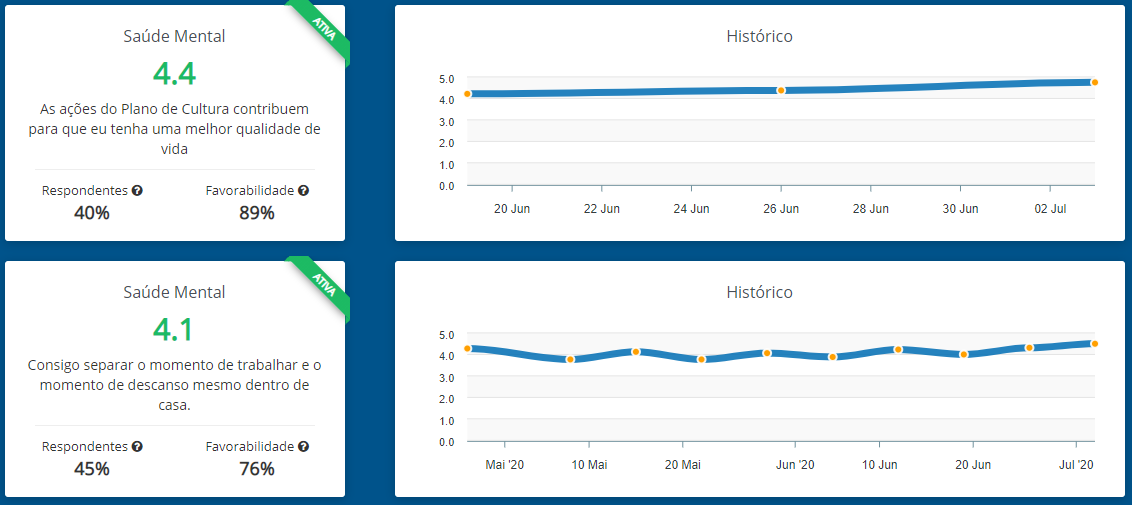 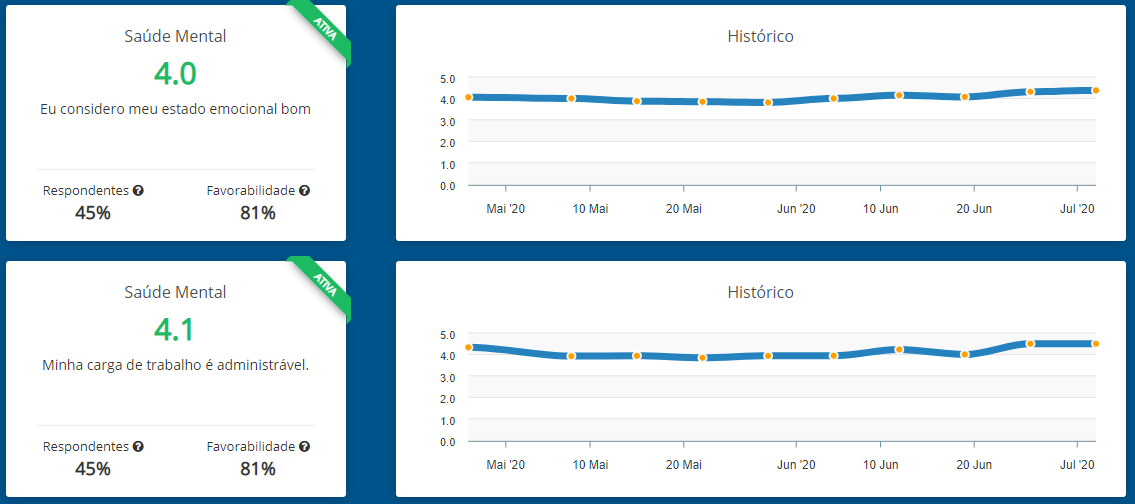 DETALHE POR DIMENSÃO
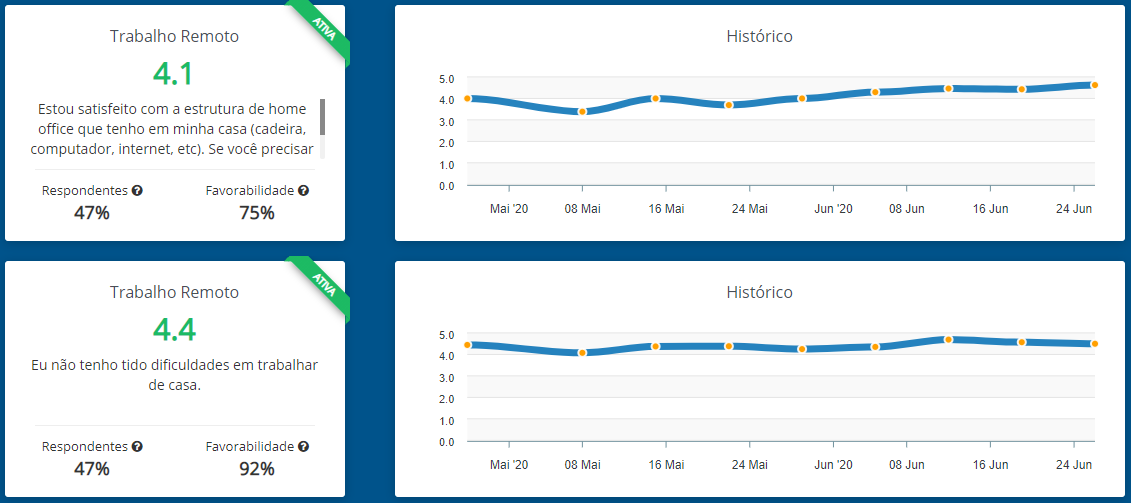 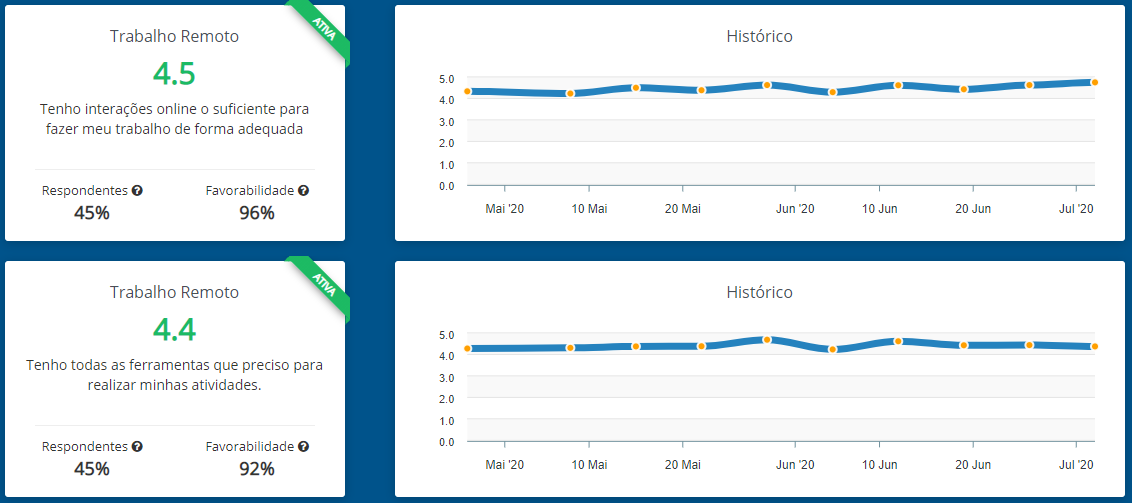